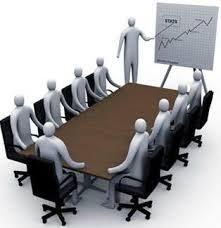 DEPENDIENTES
IMPONIBLE
IMPONIBLE
1:Hrs x 1,5 x 7:30
IMPONIBLE
IMPONIBLE
IMPONIBLE
IMPONIBLE
TOPE 60 UF
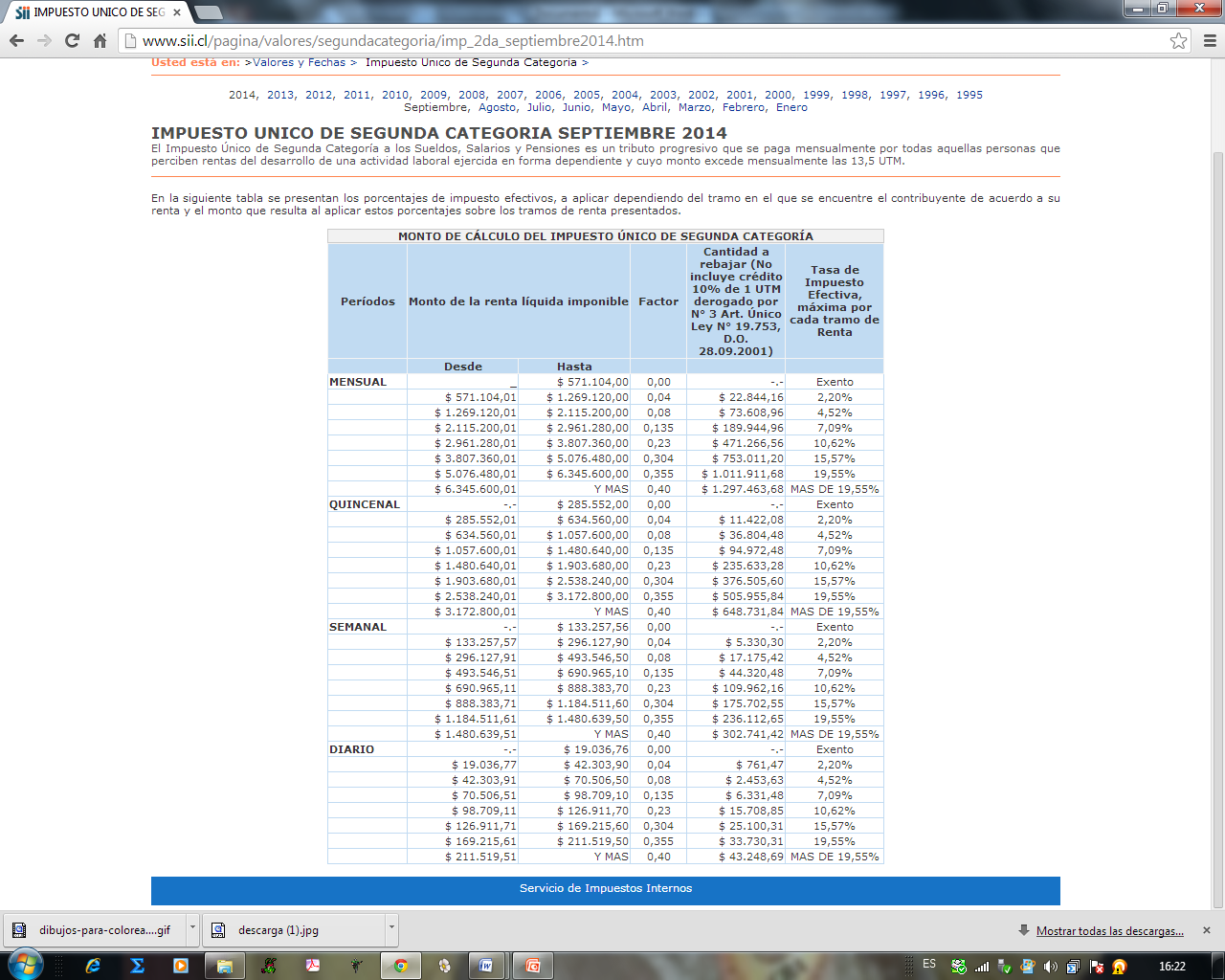 SUELDO                                         	250.000
COMISIONES                                 	  25.000
ASIGNACIÓN MOVILIZACIÓN          	     5.000
ASIGNACIÓN COLACIÓN                	   12.500
LEYES SOCIALES PATRONALES         	     2.613

	ENTIDADES DE PREVISIÓN			  54.050
	IMPUESTO ÚNICO A LA RENTA		            0
	ANTICIPO SUELDO			                 200.000
	CUOTA SINDICAL				    2.200
	REMUNERACIÓN POR PAGAR			  38.836

				=========	=======
SALDOS				  295.113		295.113

Glosa: Remuneraciones de Agosto de 2014, según Libro de Remuneraciones
Remuneración Bruta
=
Son todos aquellos valores que intervienen en la liquidación de remuneraciones y que están afectas a descuentos previsionales y/o tributarios.
Remuneración Líquida
=
Resultante de remuneración bruta menos los descuentos legales correspondientes
Remuneración Imponible
=
Es el monto de la remuneración bruta que se utiliza para efectos previsionales, tiene tope de ? UF.
Remuneración Tributaria
=
Es igual a la remuneración bruta menos los descuentos previsionales, (AFP, Cotización voluntaria o APV, ISAPRE y Seguro de cesantía)
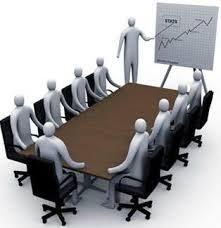 Descuento AFP
=
Se divide en dos item: 10% de la remuneración imponible que va al fondo de capitalización individual; y 2,XX% que corresponde al costo de administración.
Descuento isapre
=
Corresponde al 7% de la remuneración imponible y tiene un tope de 4,2 U.F. ( = al 7% de 60 UF).
Descuento APV, cotización voluntaria
=
Es el monto de la remuneración que el trabajador destina voluntariamente para incrementar su pensión futura, tiene un tope de 47 UF aprox.
Adicional isapre cotización voluntaria
=
Es el monto de la remuneración que el trabajador destina voluntariamente para obtener un mejor plan de salud.
Corresponde al 0,6% de la remuneración del trabajador con tope de 90 UF que se destina al fondo de indemnización, el que es manejado por las AFC
Seguro de desempleo
=
=
Es el monto que se descuenta de la remuneración del trabajador, en relación a su base tributable, se aplica una tabla relacionada a la UTM.
Impuesto único 2° categoría
=
Es el monto que se descuenta de la remuneración del trabajador, por orden de un juzgado de menores, tiene como tope hasta el 50% del sueldo líquido.
Retención judicial
Son todas las deducciones adicionales que el trabajador debe reintegrar a la empresa por deudas reconocidas.
Descuento Empresa
=
=
Montos que rebajan base tributaria
=
Son todas las deducciones adicionales informadas por el sindicato. Tienen característica de leyes sociales.
Descuentos sindicales
Son todas las deducciones adicionales informadas por la CCAF a la que está afiliada la Empresa. Tienen característica de leyes sociales.
Préstamos caja de compensación
=
Son todas las deducciones adicionales que el trabajador reconoce como deuda y que la empresa retiene y paga a quién corresponda.
Descuento por  Convenios
=
Es el comprobante físico del pago de las remuneraciones, contiene todos los conceptos anteriormente indicados, es obligación legal otorgarla.
Liquidación de remuneraciones
=
Es el libro físico tributariamente exigido, en donde se registran todos los gastos de remuneraciones de la empresa, debe tener timbre del SII.
Libro timbrado de remuneraciones
=
Es el proceso electrónico (manual), en donde se traspasan a la contabilidad de la empresa, todos los gastos de remuneraciones mensuales.
Centralización de remuneraciones
=
Es el documento manual o electrónico, en donde se declaran y pagan las imposiciones previsionales de los trabajadores: AFP; Isapre; AFC; Mutual; APV; Caja de Compensación.
Planillas de imposiciones
=
Terminado el proceso se deben realizar las siguientes operaciones y revisiones, de manera de que cada proceso quede definitiva y correctamente cerrado:
Revisar la cuenta contable “Remuneraciones por pagar”, cuadrarla y dejarla en  - 0 -
Determinar claramente el monto que se debe recuperar o ajustar en asignación familiar, para cerrar en - 0 -
Después del pago de leyes sociales, revisar la cuenta contable “Imposiciones previsionales”, está debiera estar en - 0 -, ya que su tratamiento es de cuenta paso. (convenios; sindicato; deportivo, etc.)